Storage Committee Collaboration Hub
Brno           
May 31, 2023
1
Collaboration hub - update
2
How to connect to Collaboration hub
3
4
5
6
Collaboration hub - update
25 members have already registered to Collaboration Hub
Presentations & Minutes from our first meeting in Bratislava  - added
3
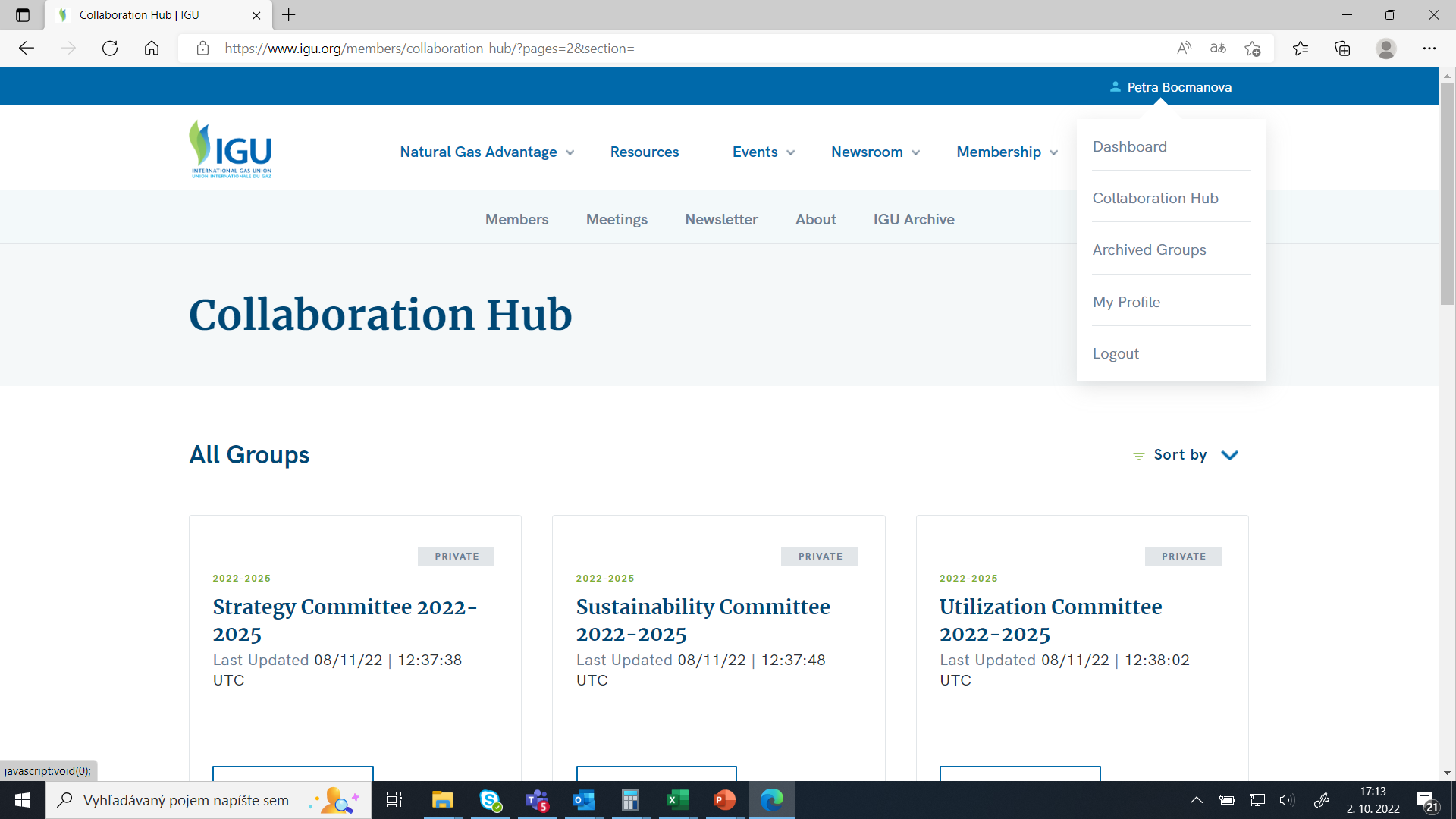 How to connect to Collaboration hub
IGU website
1
Create account
2
Collaboration hub
3
4
5
6
STEP 1
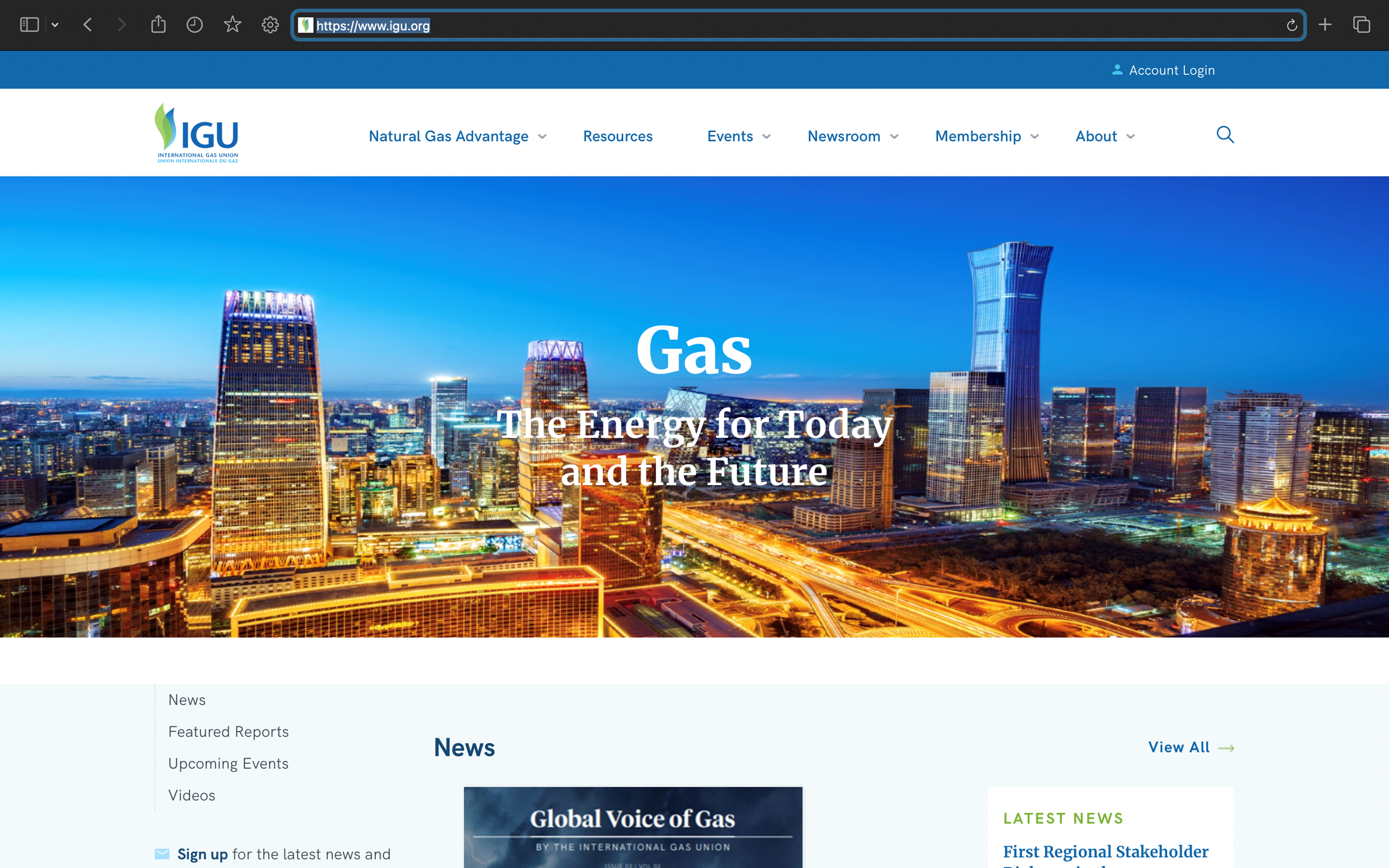 Visit the IGU website
Click on the link below
https://www.igu.org/
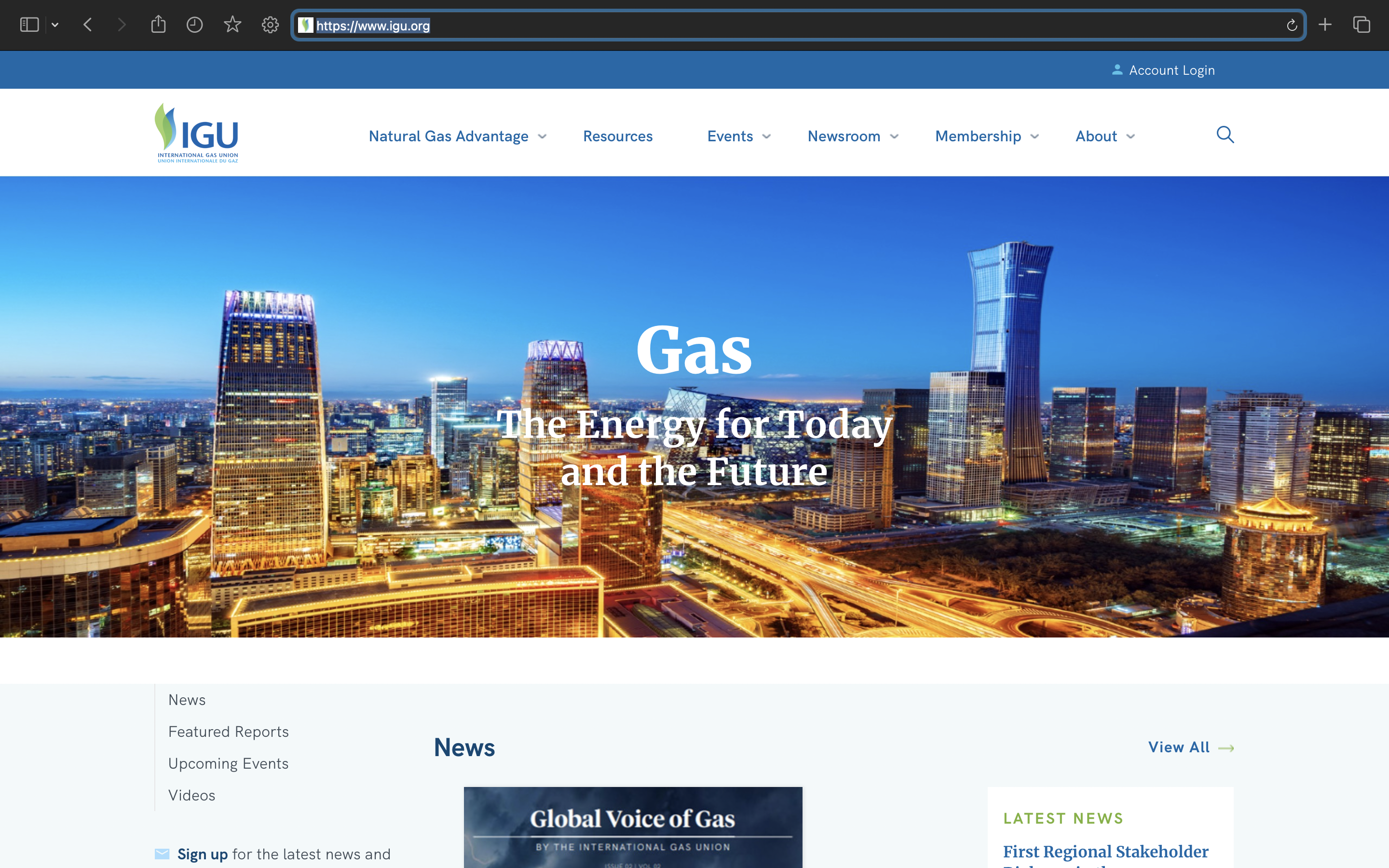 5
STEP 2
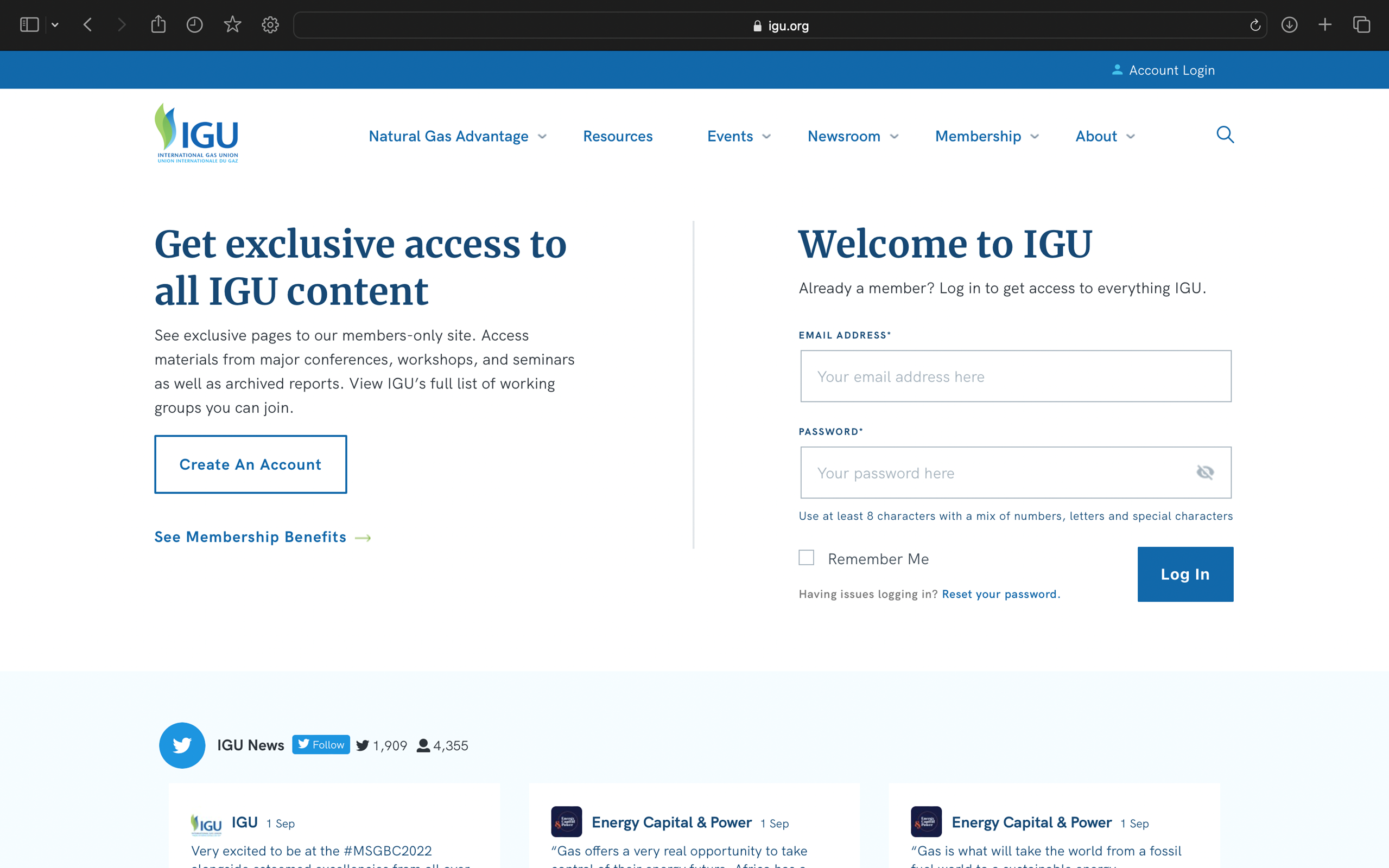 Create an Account
Click on the link below:
https://www.igu.org/members/login/
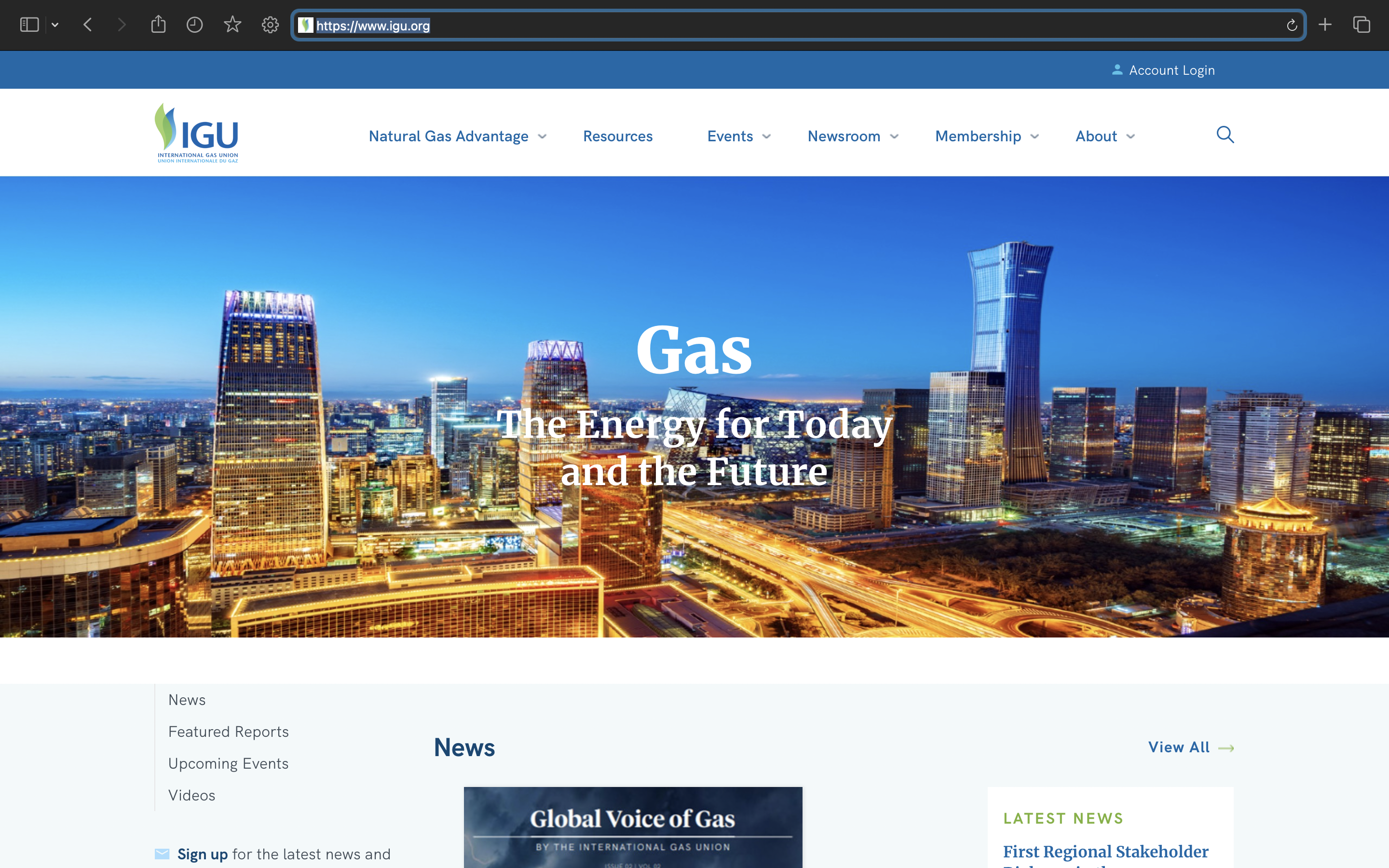 6
STEP 2
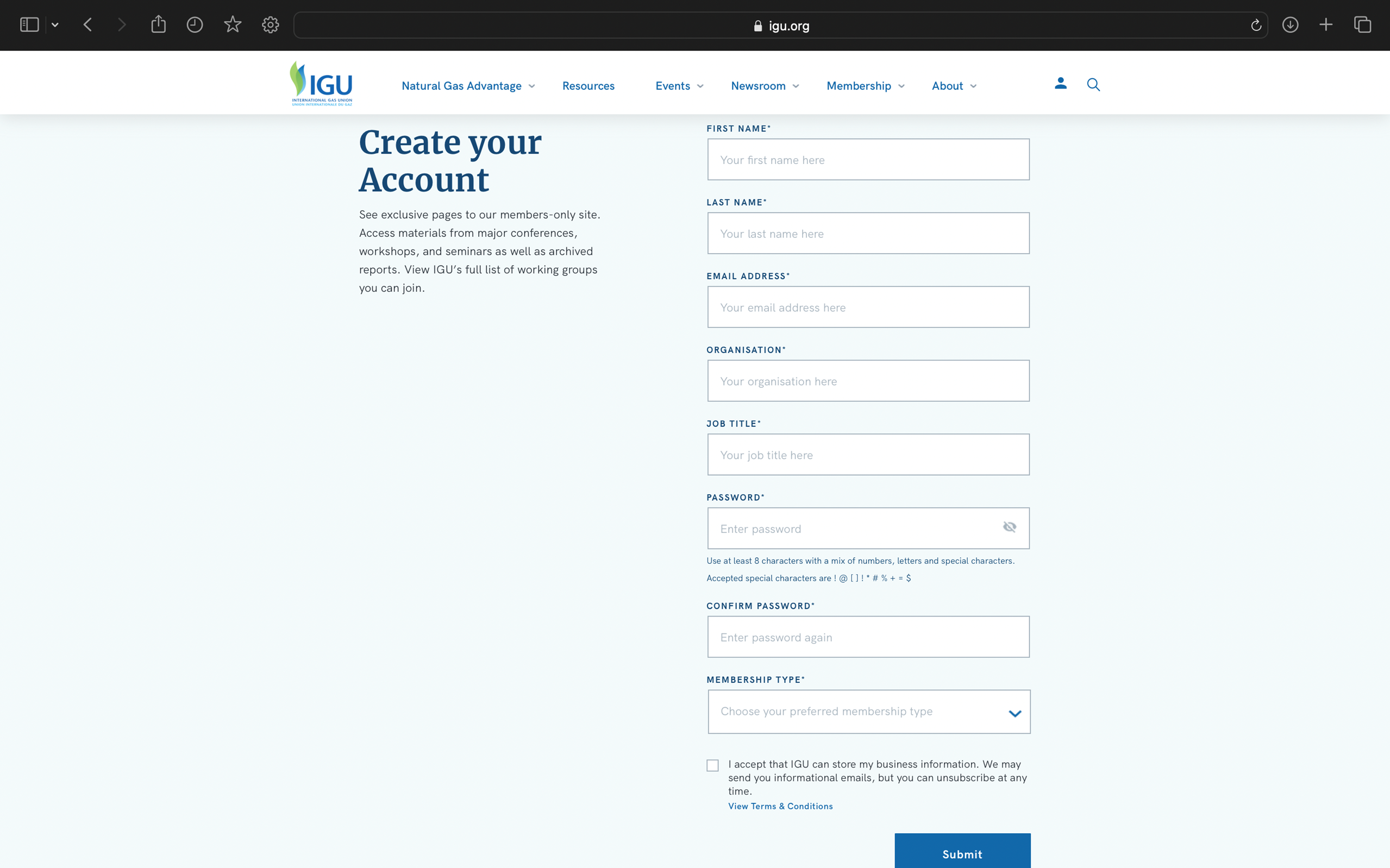 Submit registration
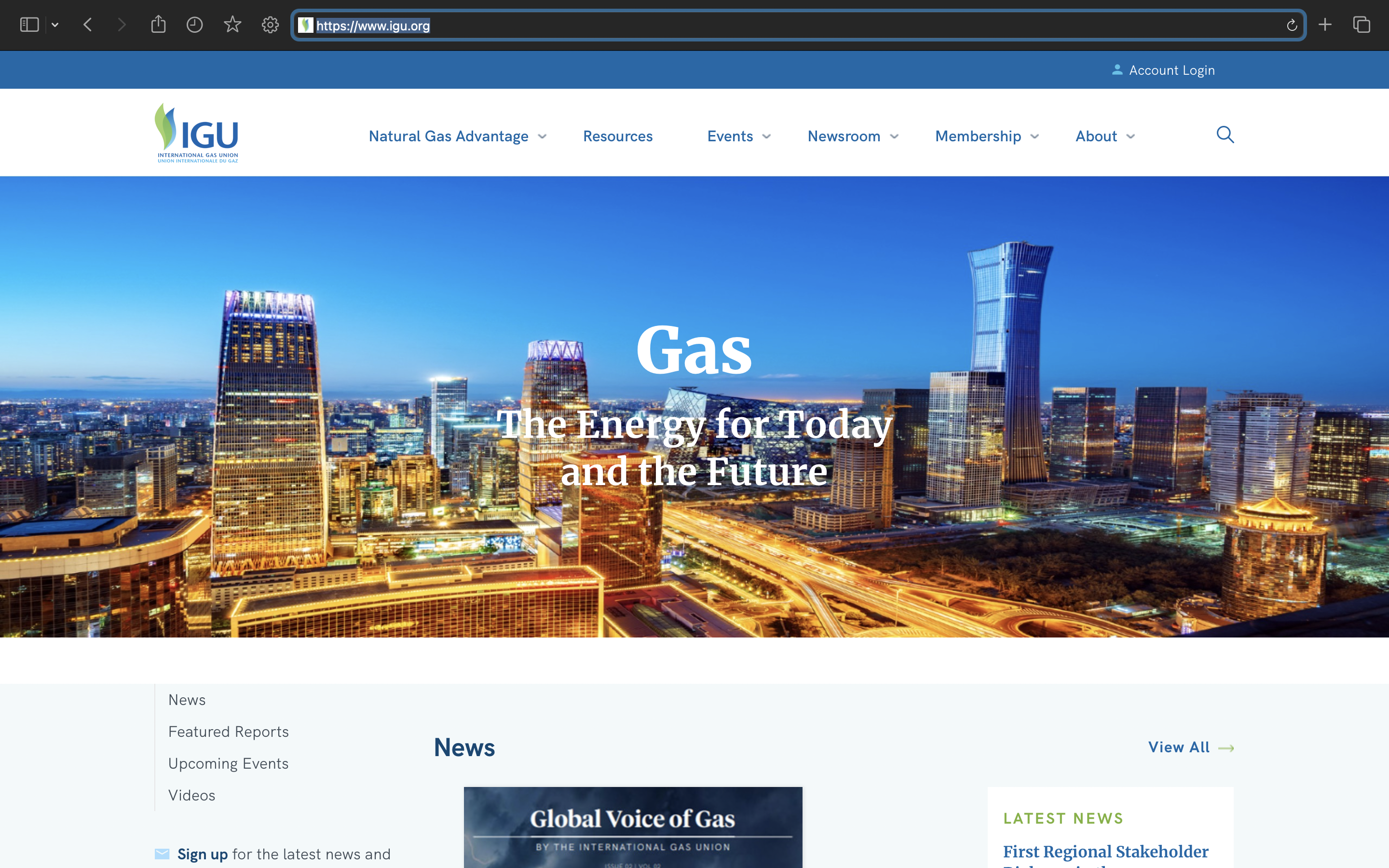 7
STEP 3
Find Storage Committee Collaboration Hub
our own and private space
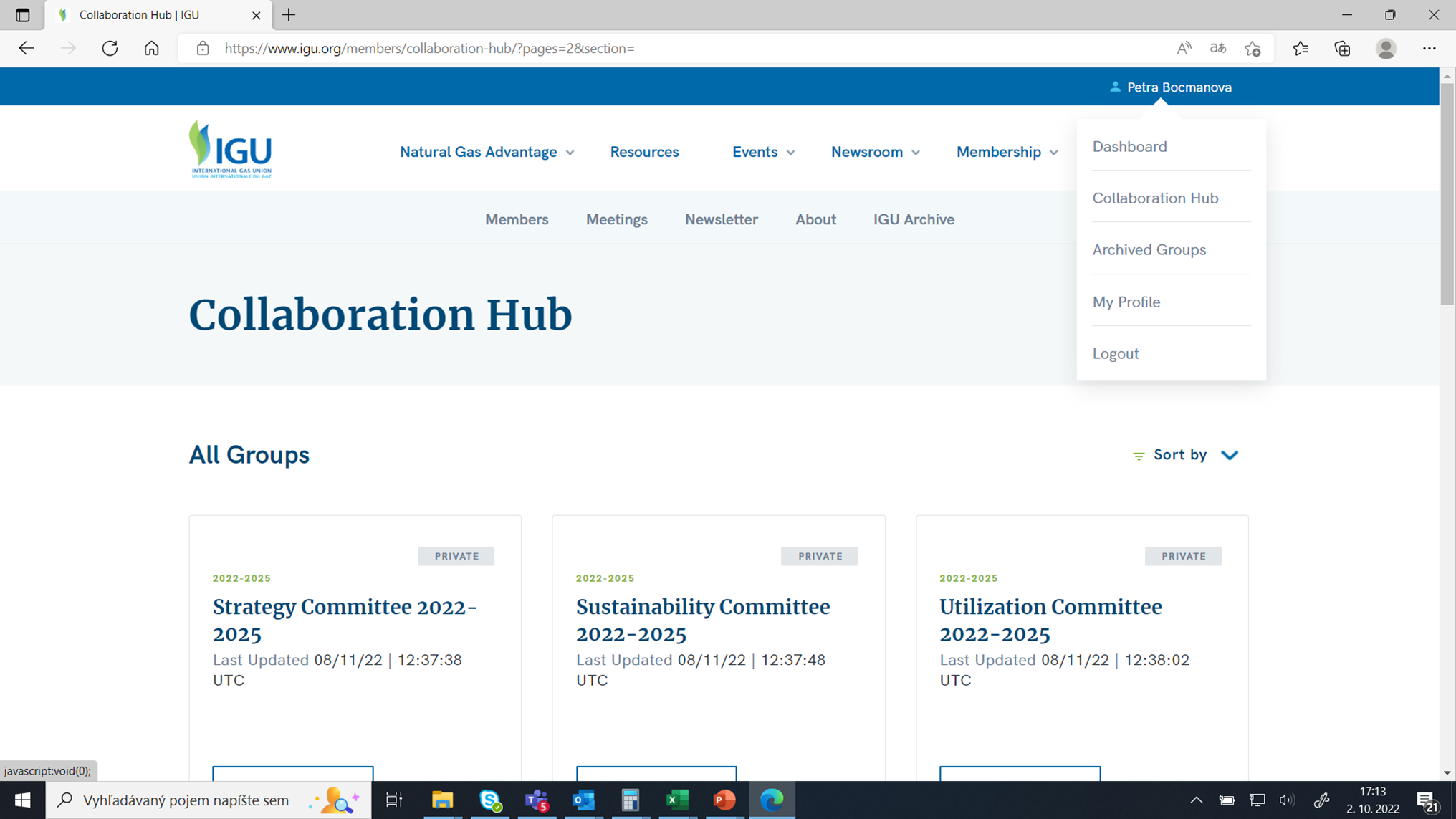 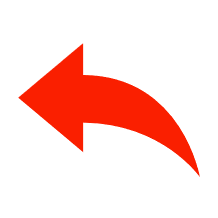 Publish content 
Organize meetings
Share documents
8
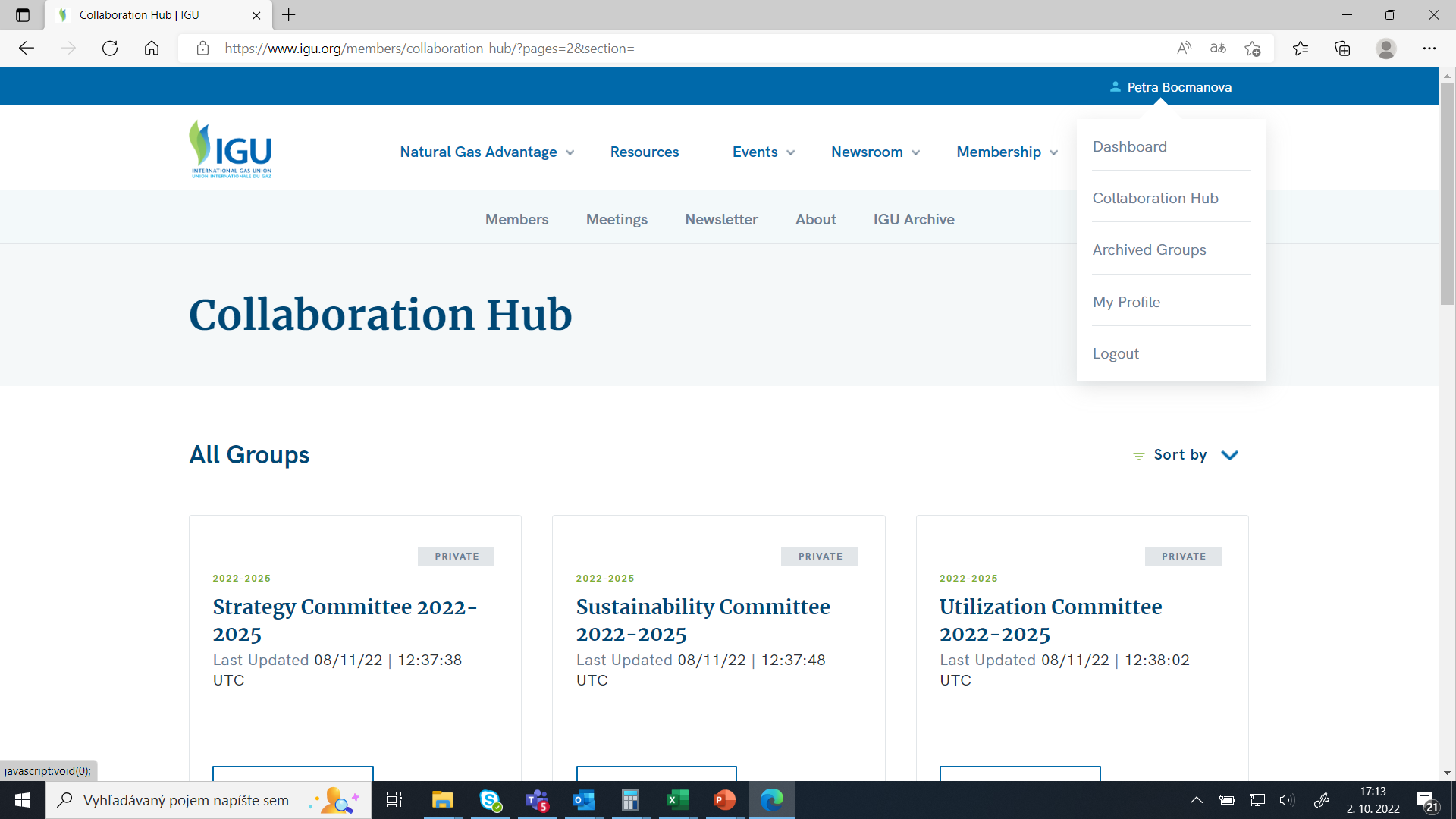